Driving Transportation Projects Data Driven Project Evaluation
Bob Yeager
John Moore
Steve Ross
Eileen Vaughan
The Workgroup
Not Pictured: 
Lindsay Carter, Brad Eldridge, Ron Rigney, Jarrod Stanley, Jon Wilcoxson, Thomas Witt
Tiered Prioritization
Statewide Mobility
District Impact
Focus  Address Significant Congestion and Bottlenecks
Eligible Projects
Statewide type Projects (such as Interstates)
Selection based on 100% Data
Projects Programmed prior to Local Input Ranking
Focus  Improve Connectivity within Regions
Eligible Projects
Projects Not Selected in Statewide Mobility Category
Regional Projects
Selection based on 70% Data & 30% Local Input
Funding based on population and Centerline w/i District (12)
Project Evaluation Criteria
Congestion
Benefit / Cost
Safety
Economic Development
Freight
Asset Management
Congestion
Benefit / Cost
Safety:      Crash Characteristics       Road Characteristics
Economic Development:      Economic Competitiveness       Accessibility / Connectivity
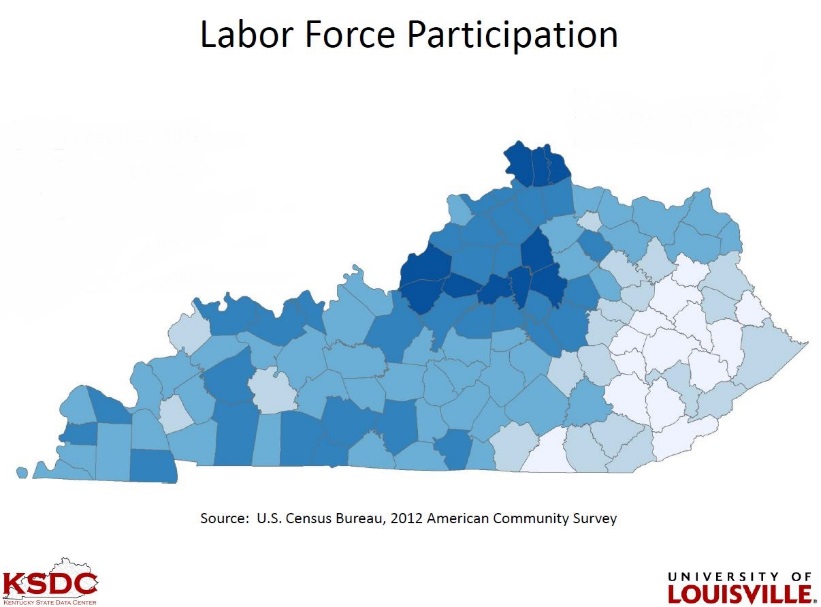 Freight
Asset Management
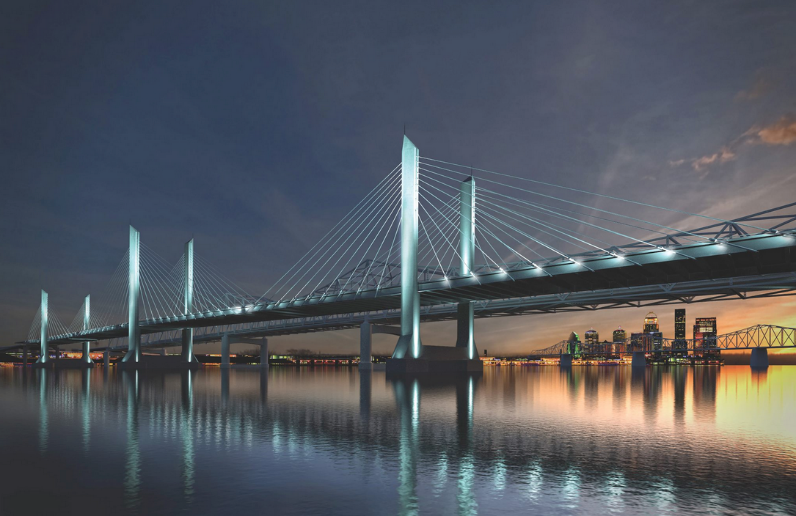 Driving Transportation Projects Data Driven Project Evaluation